«Неолітична революція»  на території України
Неолітична революція
Перехід від привласнюючих (мисливці та збирачі) до відтворюючих форм господарства
На теренах України – близько VII – V ст. до н.е.
Передумови
Потепління клімату
Розвиток збиральництва, його недостатність для виживання
Криза мисливського господарства
Поява сільського господарства
Теорії виникнення:
Теорія «оазисів»
Теорія «горбистих схилів»
Демографічна теорія
Поява сільського господарства
Перехід до осілого способу життя
Поява тваринництва
Поява нових знарядь праці
Використання тварин для обробітку землі
Зміни соціальної структури
Передумови для виникнення майнової нерівності
Одиниці суспільства – рід, фратрія, плем’я
Зміни у побуті
Поява керамічного посуду
Будинки з лози, очерету, глини
Ткацтво, плетіння
Культури епохи неоліту на території України
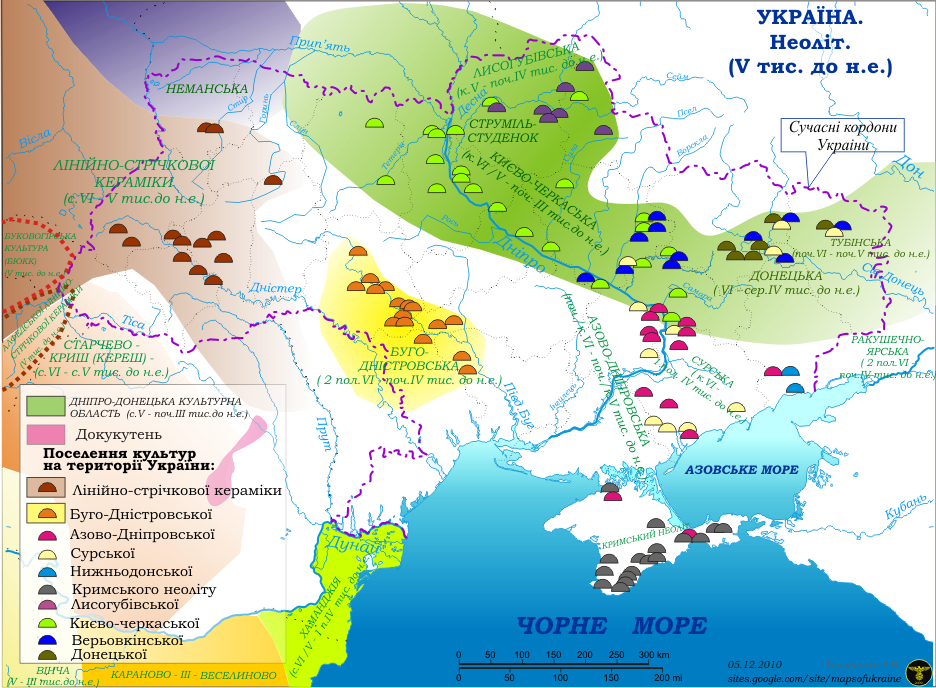 Культури епохи неоліту на території України
Дніпро-донецька культура
Культура лінійно-стрічкової кераміки
Буго-дністровська культура